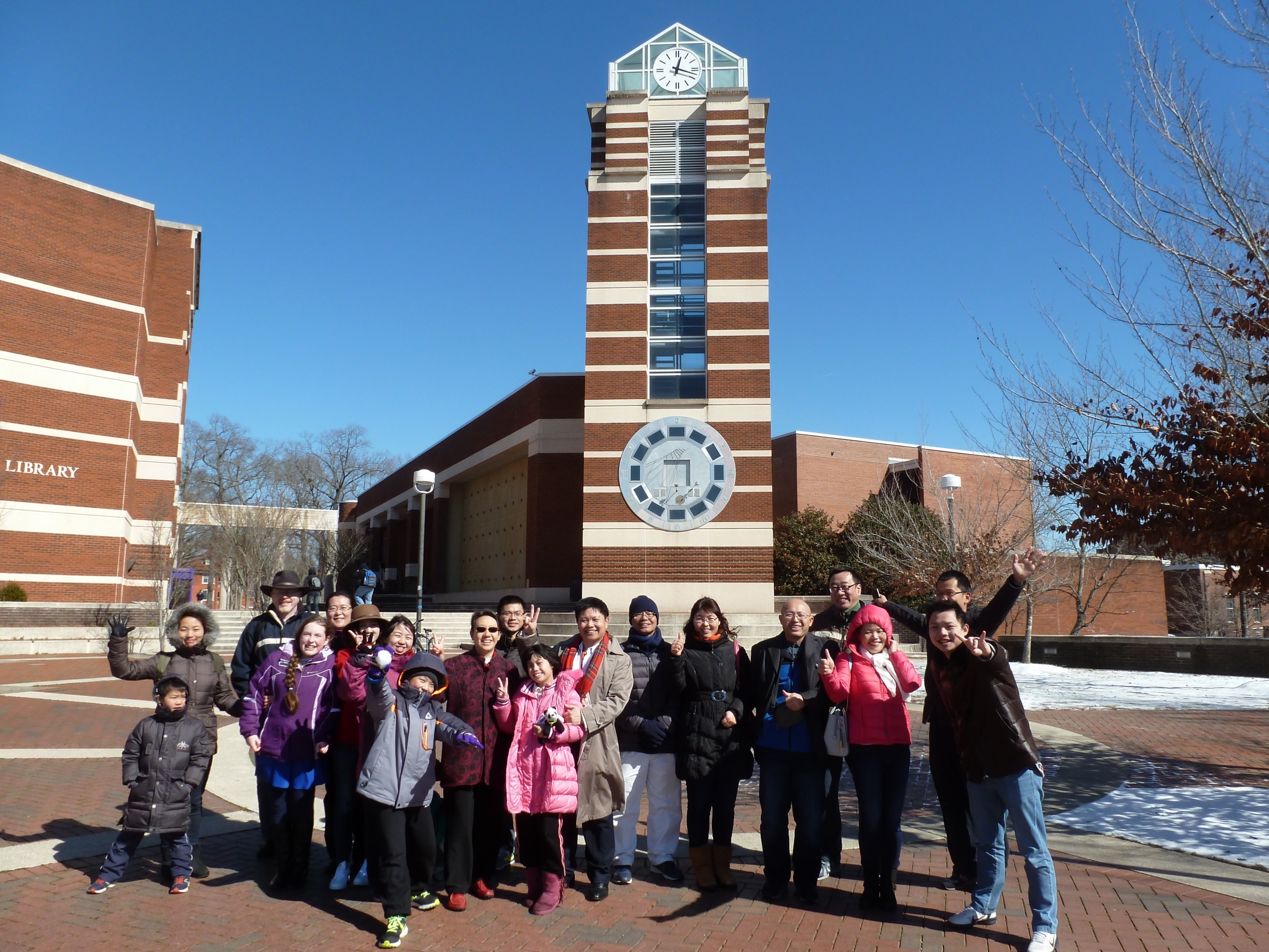 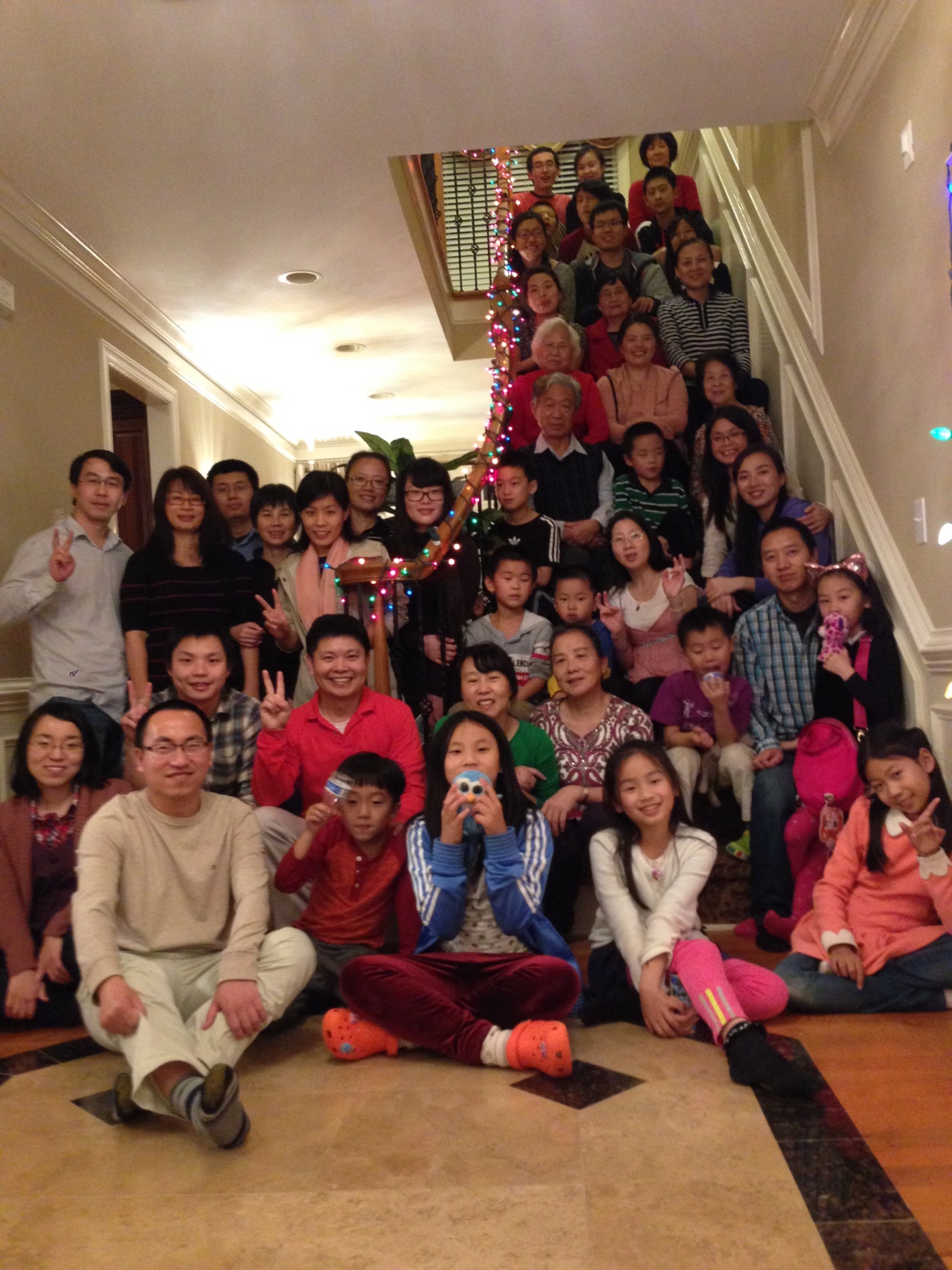 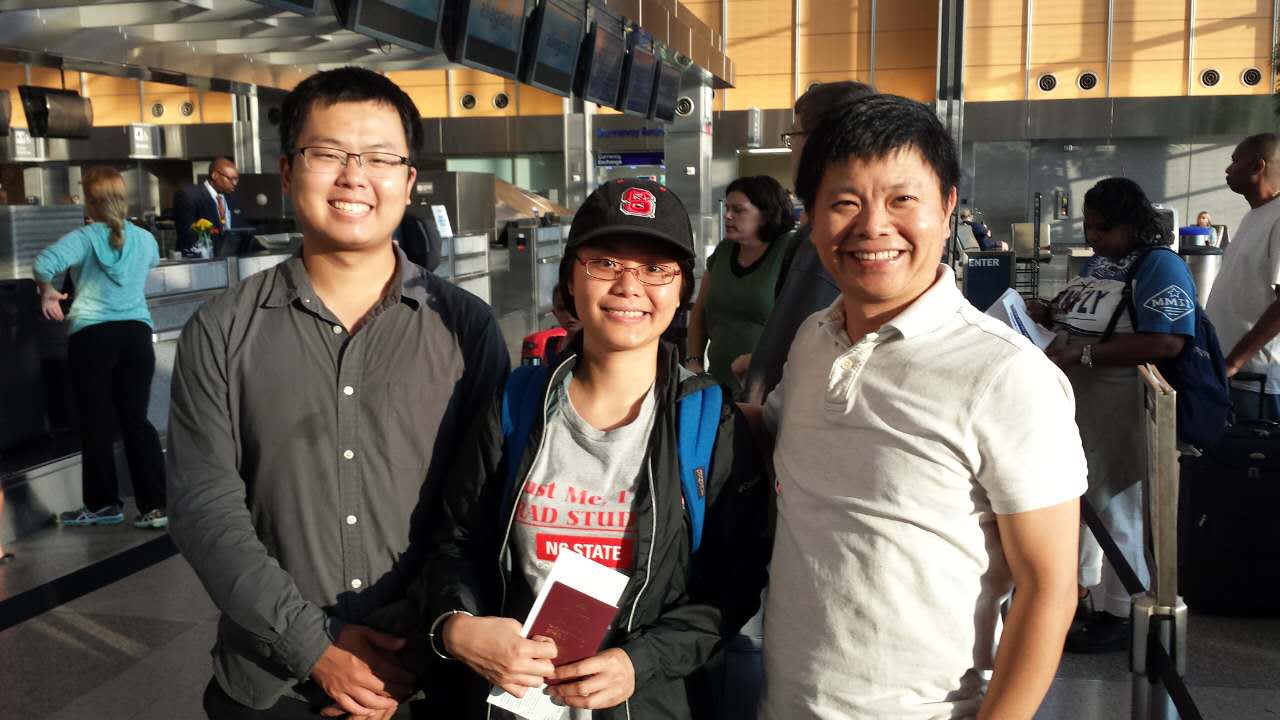 盛夏，在纪良、笑蕾、代莹回国前……
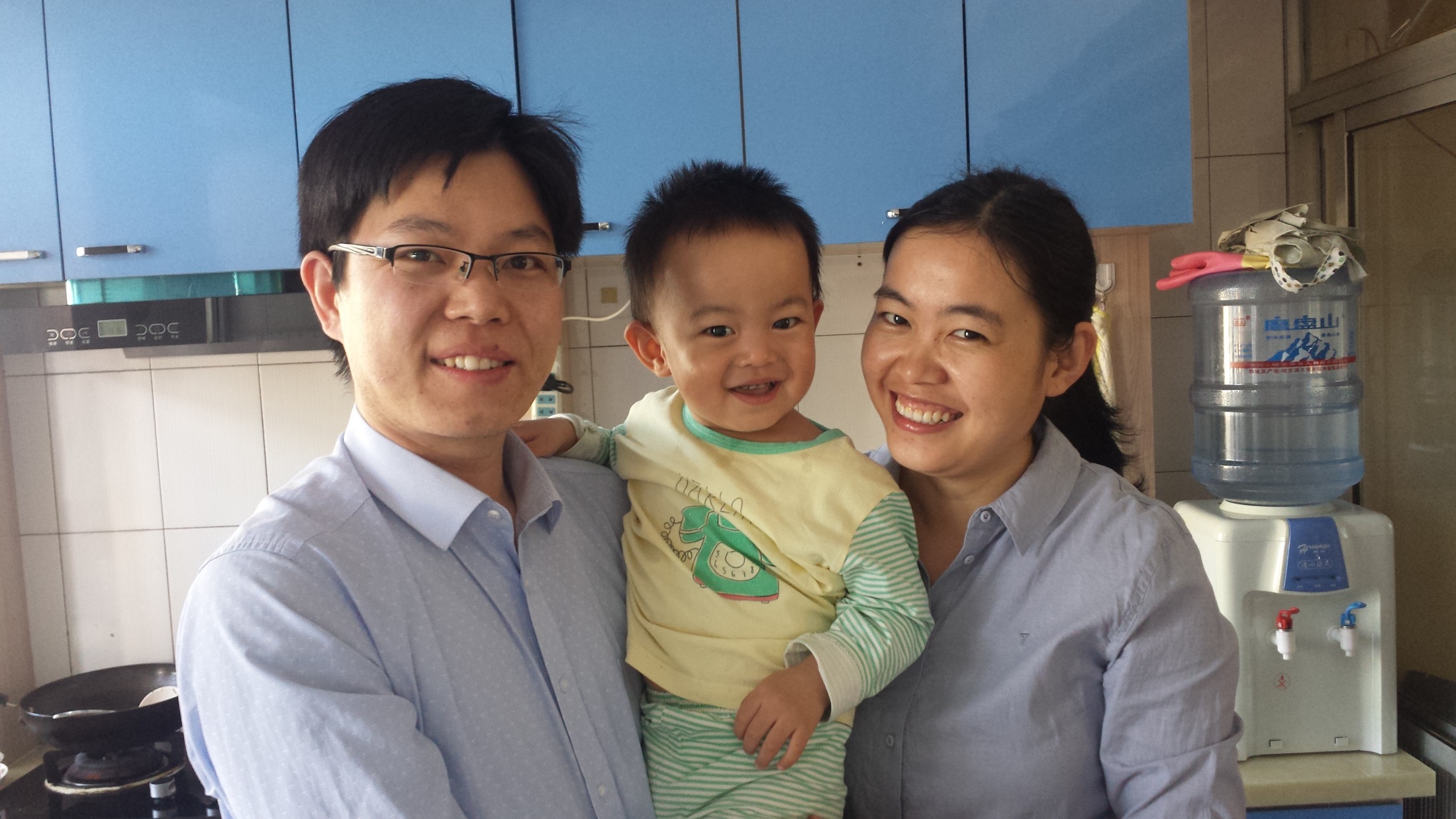 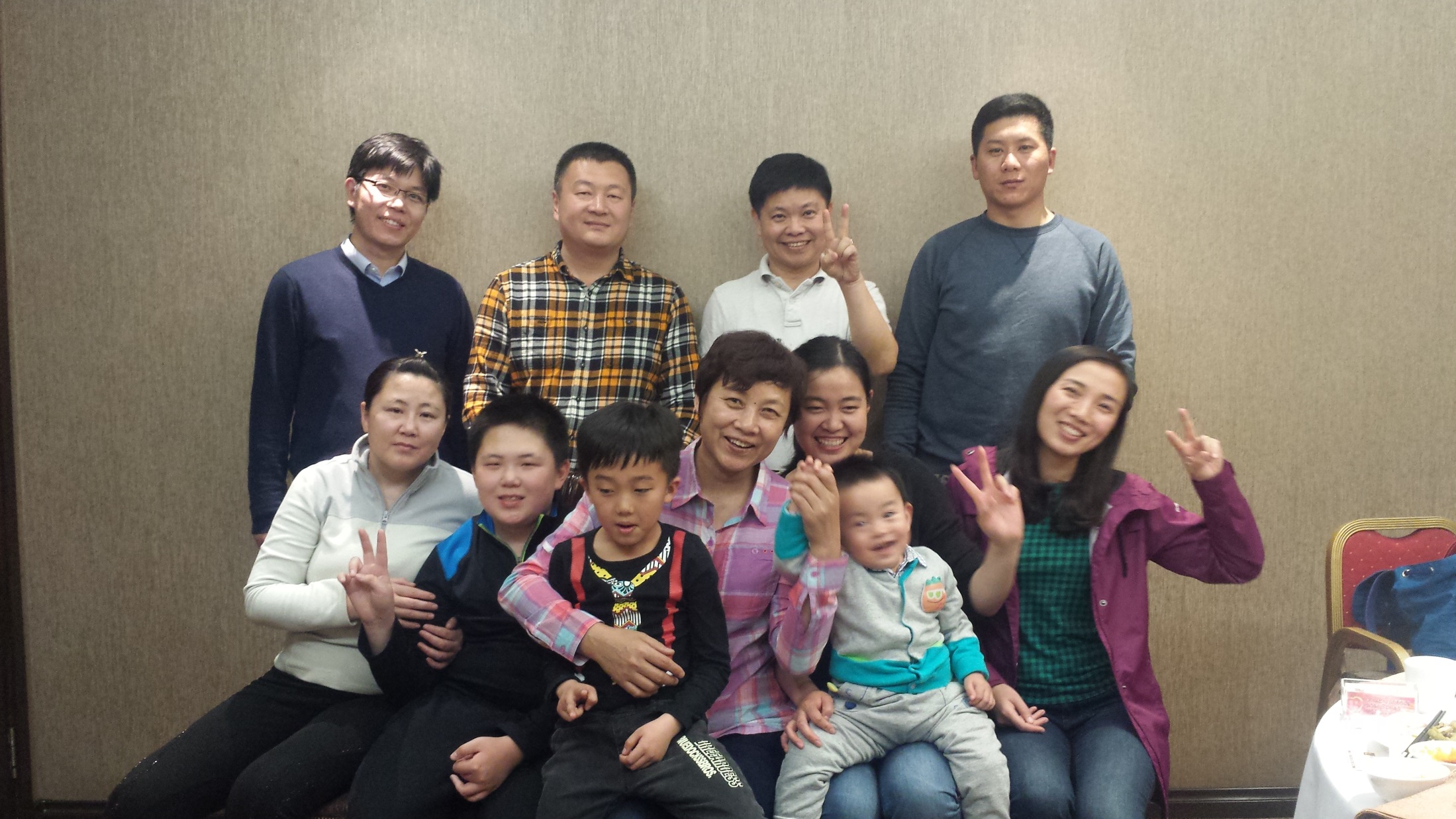 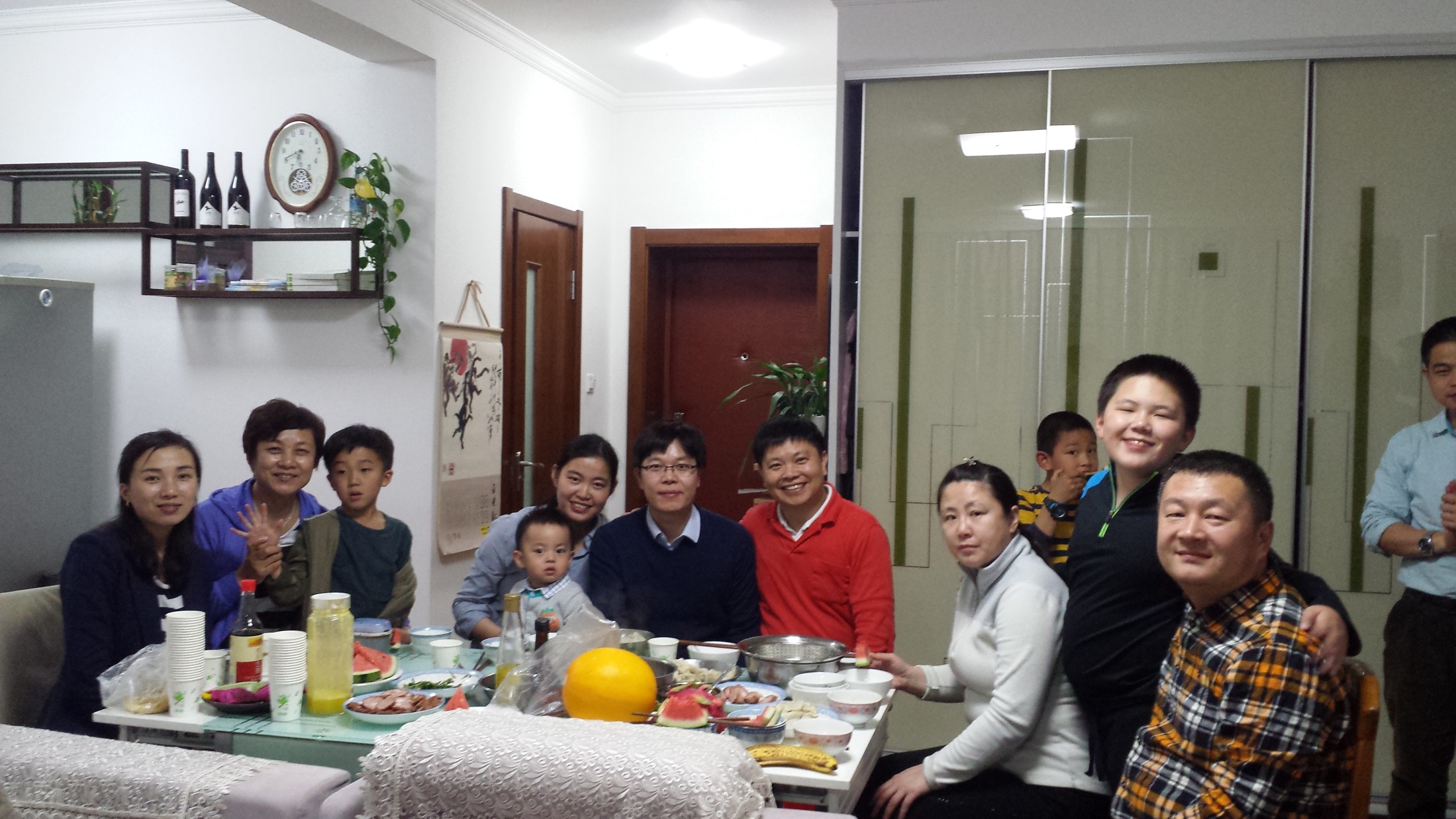 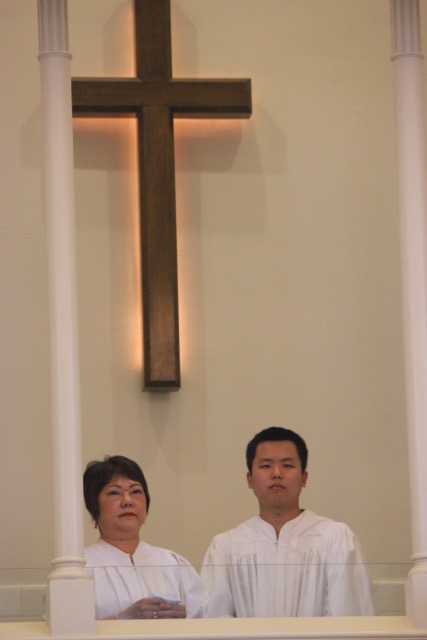 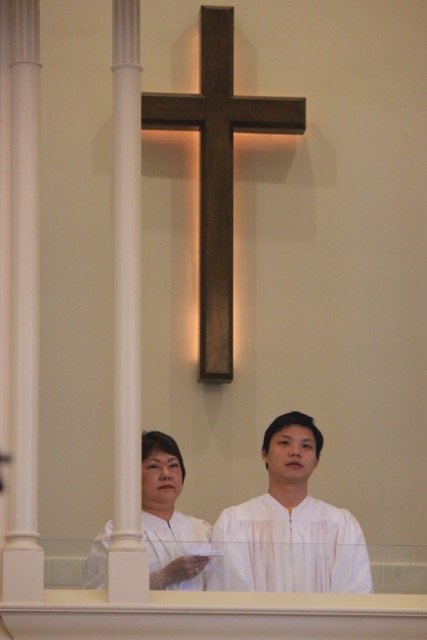 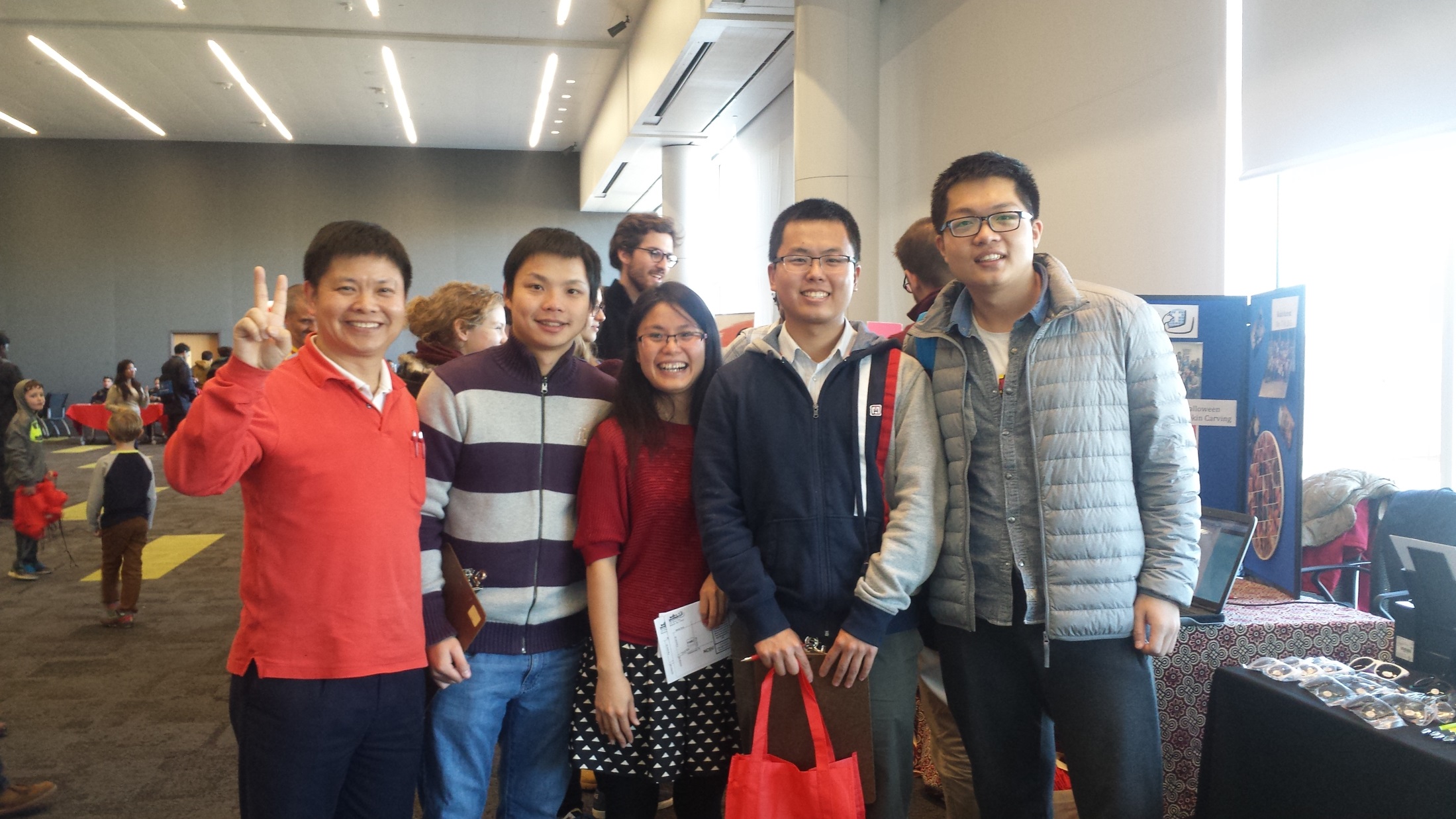 NCSU 2016 Spring Semester Information Fair